protoDUNE Slow ControlsNP04 HDNP02 VD
CERN
##/02/2022
E. Gamberini, X. Pons
DCS Supervisory control and data acquisition
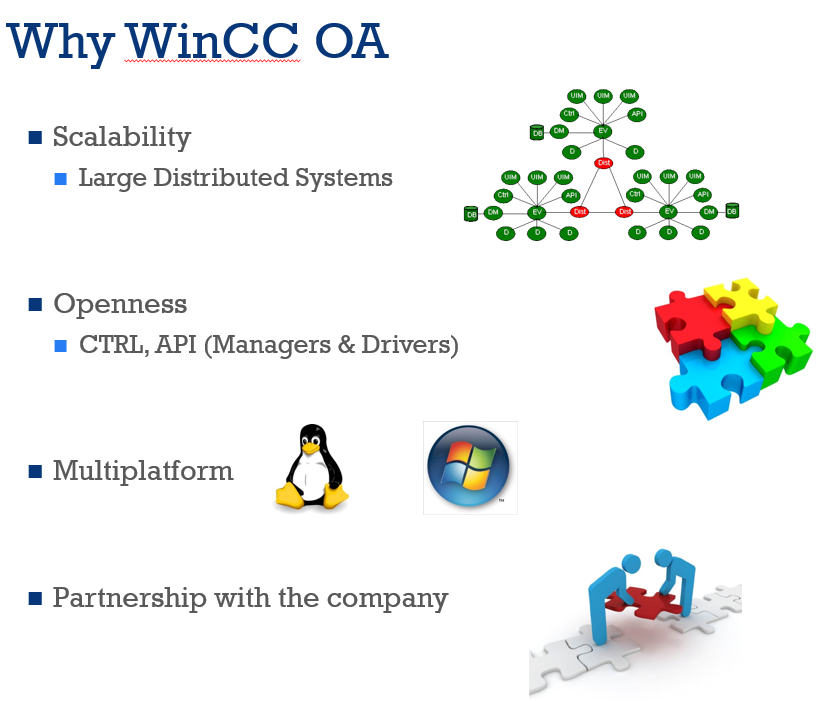 Siemens link
Ignition link
PCView link
2
February 12, 2022
WINCC OA Single System
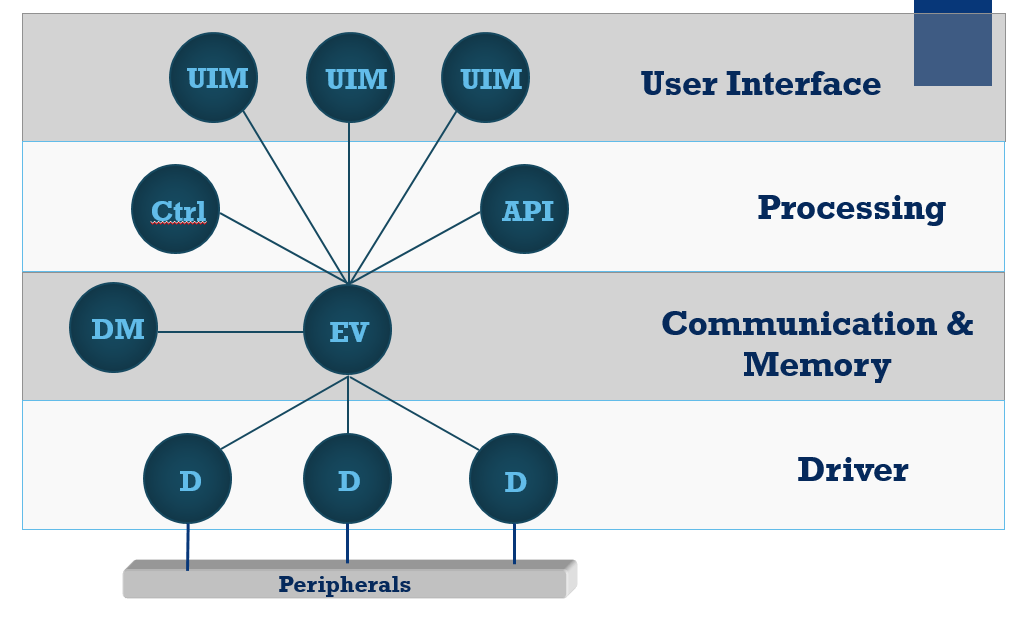 3
February 12, 2022
WINCC OA as Distributed System
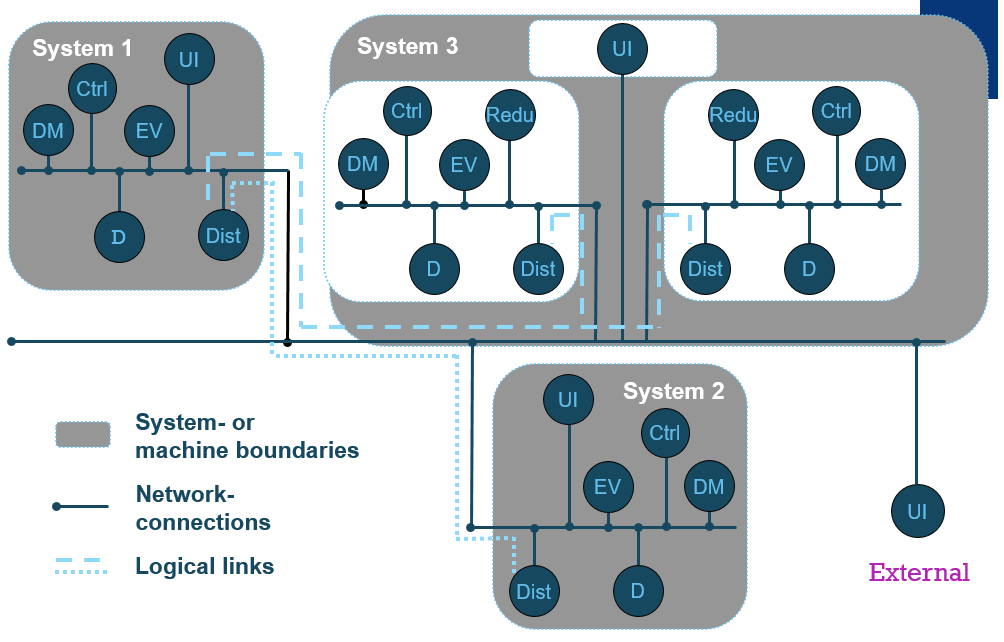 4
February 12, 2022
WINCC OA openness
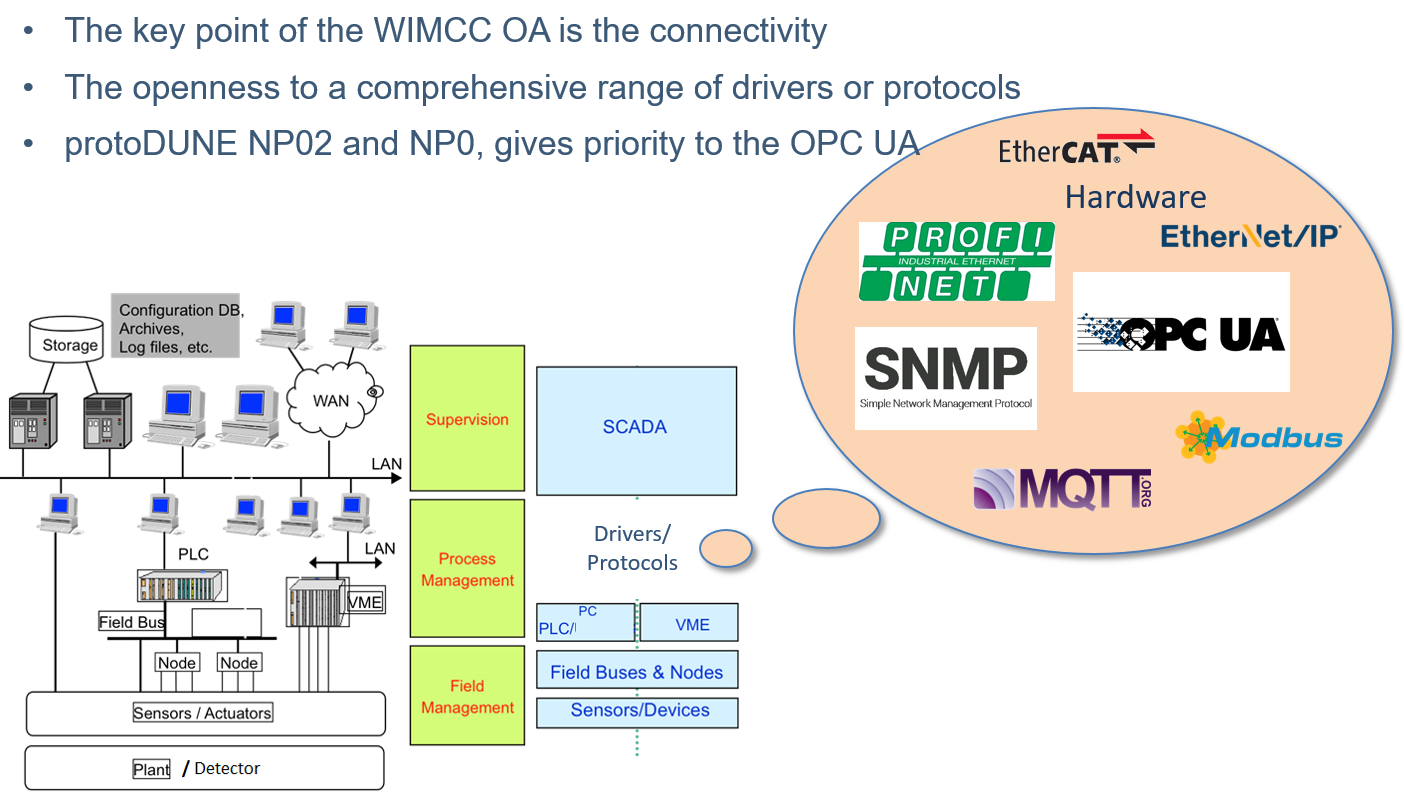 5
February 12, 2022
protoDune Single Phase - Slow Control layout
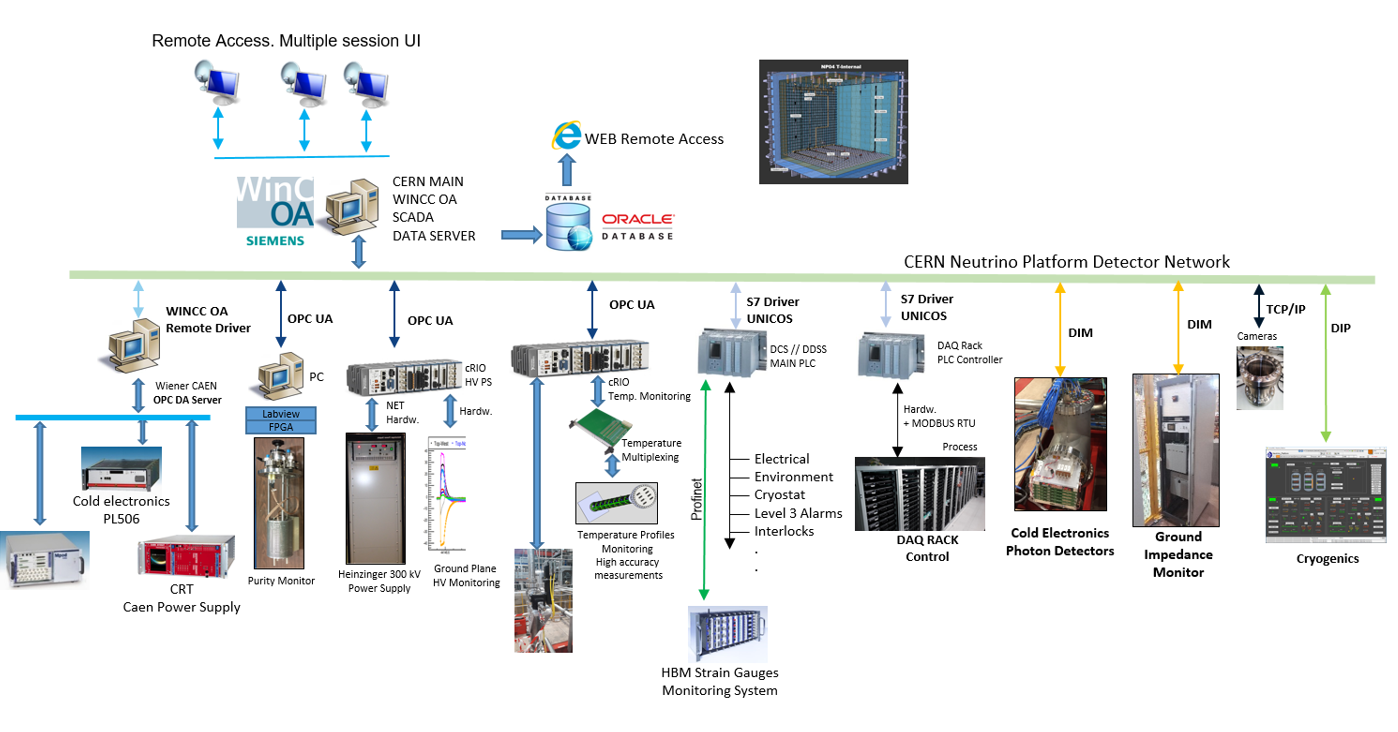 6
June 18, 2021
Vertical Drift Coldbox Slow Control layout
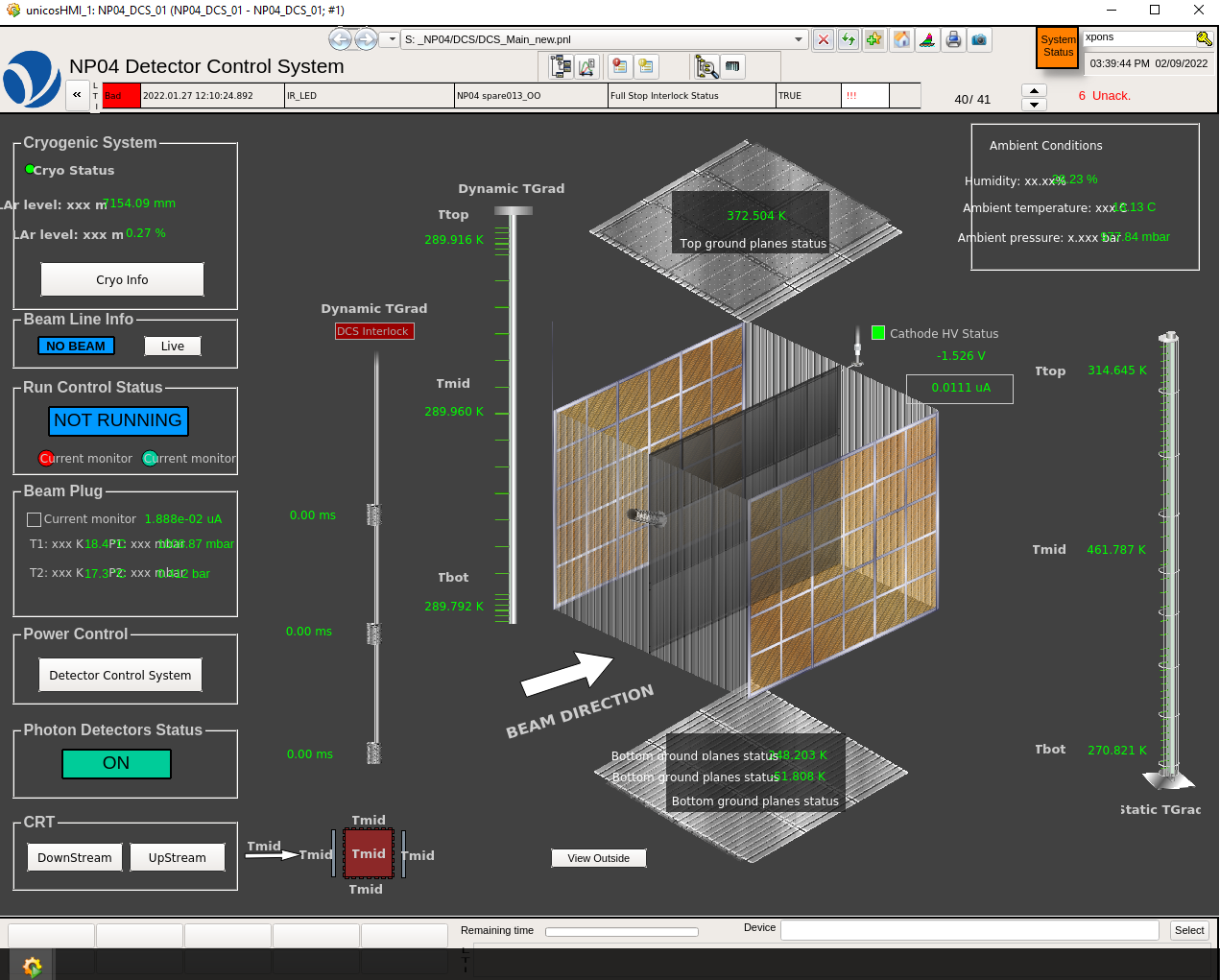 7
June 18, 2021
WINCC OA Step-by Step - Console
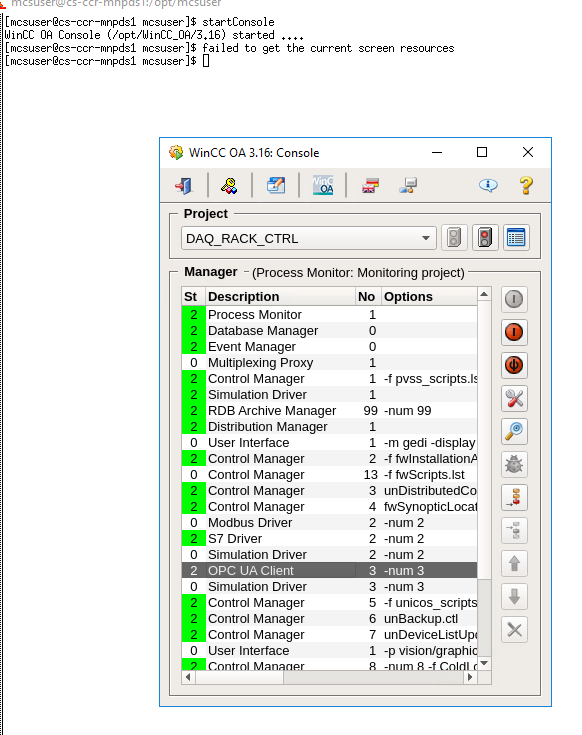 OPC UA - Manager parametrization
WINCCOA Driver number assignment
8
June 18, 2021
WINCC OA Step-by Step 
OPCUA Client URL parametrization
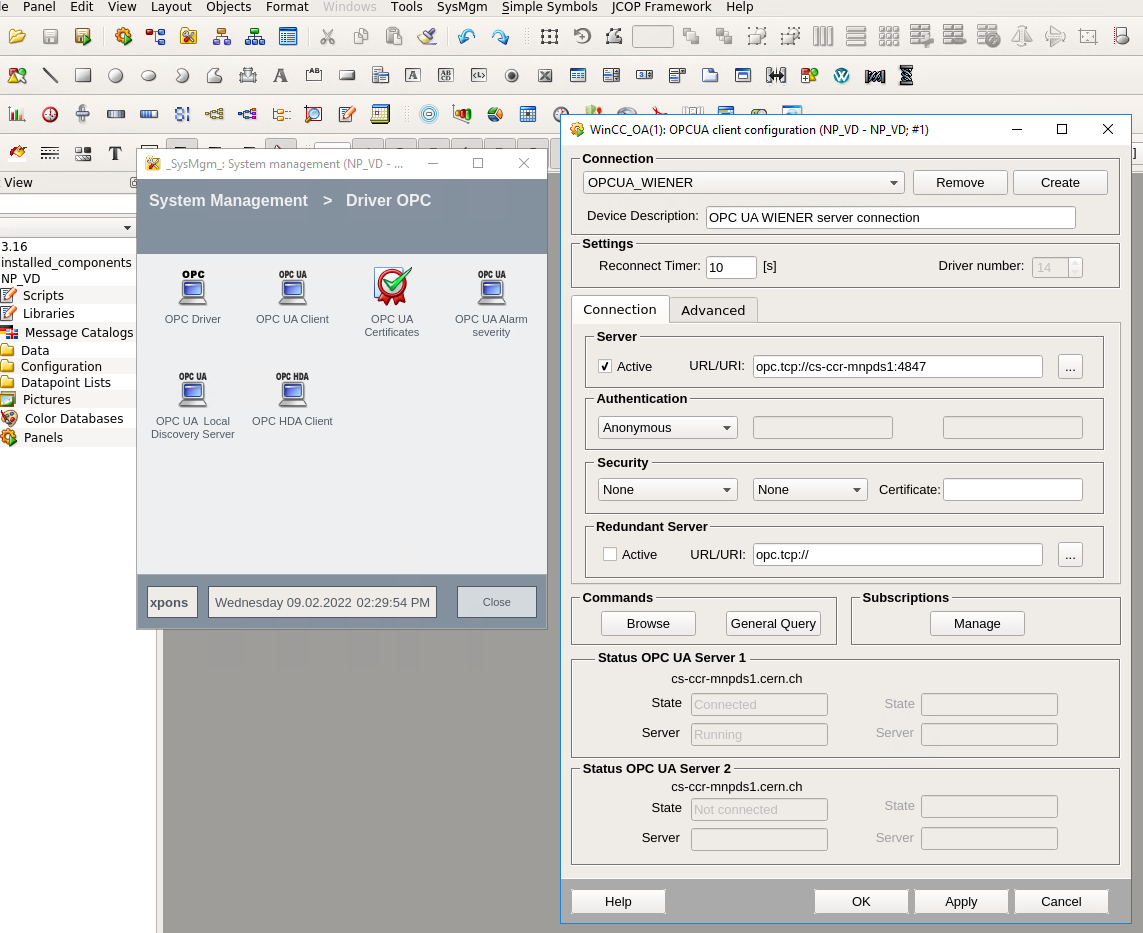 9
June 18, 2021
OPC UA Step-by Step - Client URL parametrization
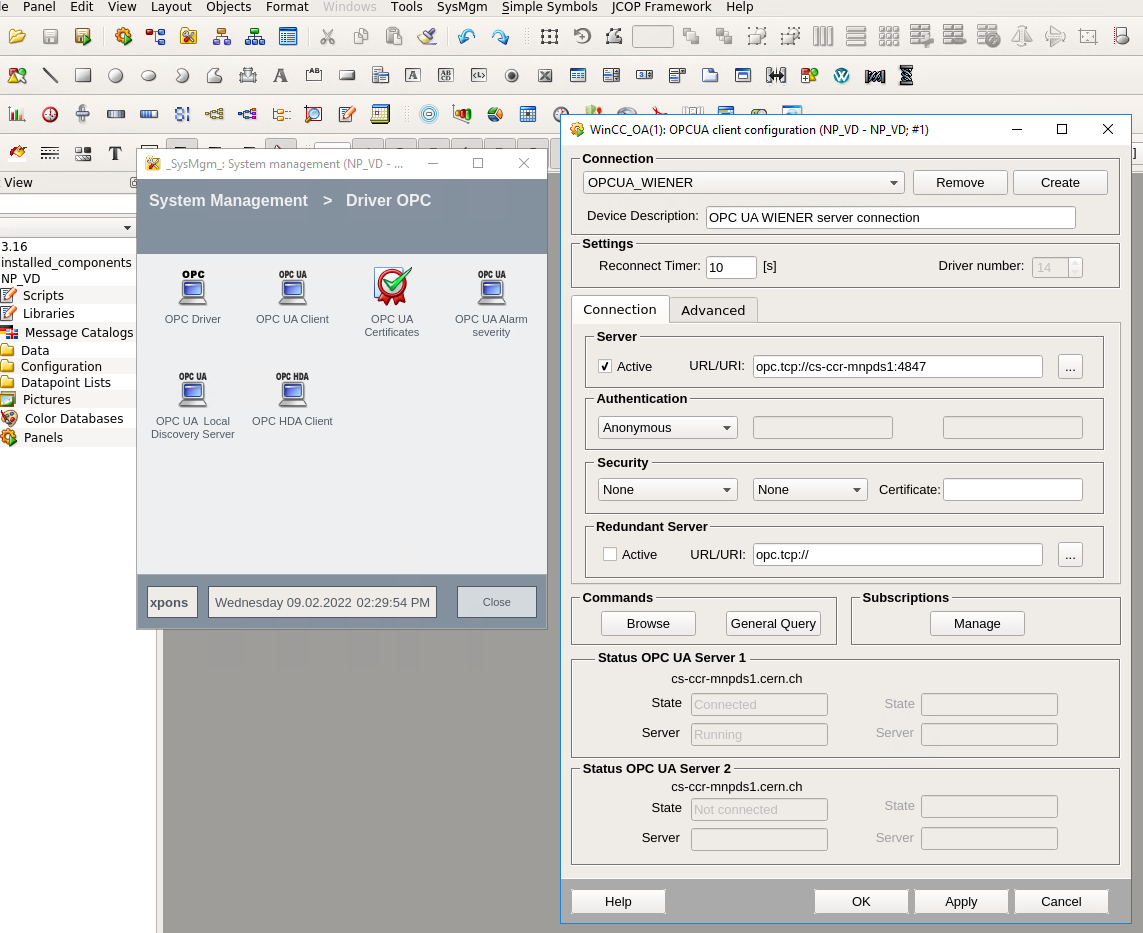 10
June 18, 2021
Step-by –Step – OPC UA Item address parametrizationitem hierarchy
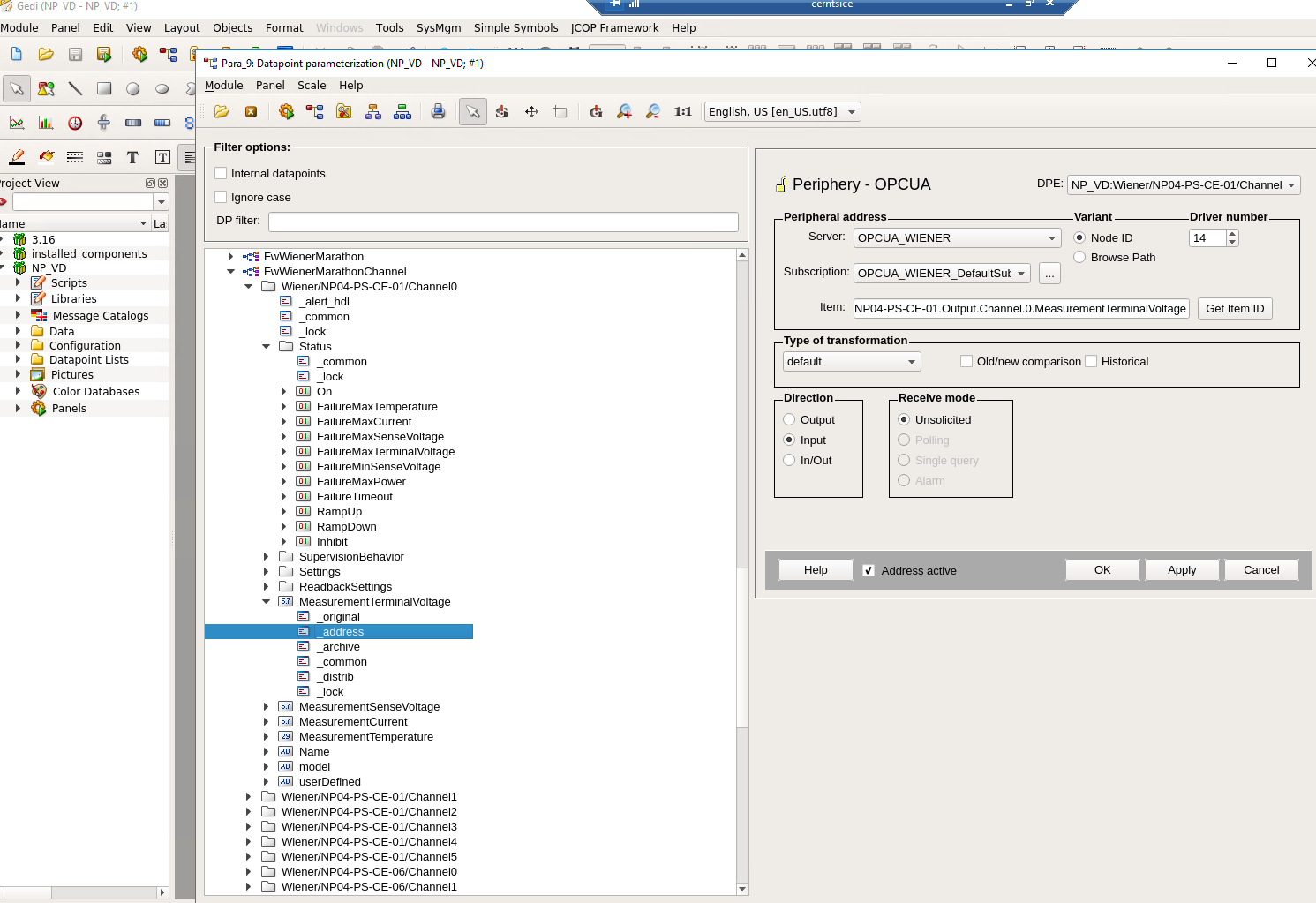 11
June 18, 2021
protoDune - Cold Electronic interface specifications for Slow control integration
Cold Electronics – OPC UA Server URL

Cold Electronics – Item hierarchy 

Configuration, parametrization , interlock in the SC (What we do with the items)
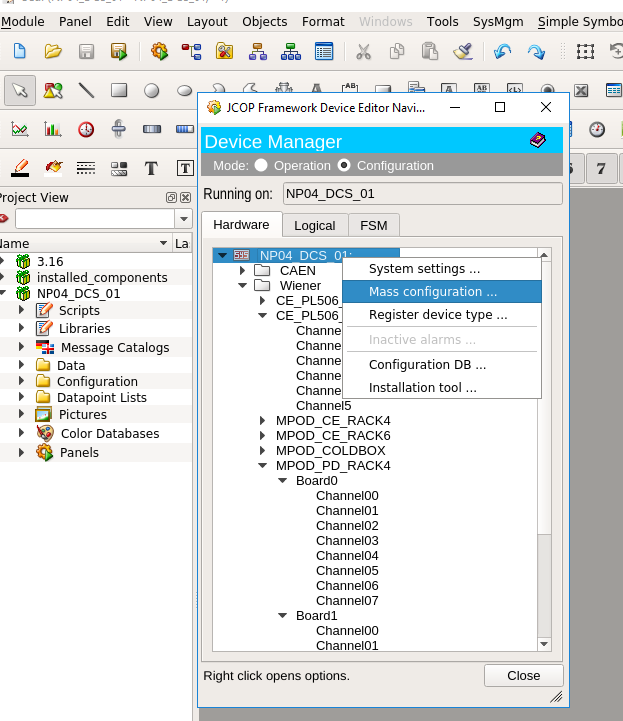 12
June 18, 2021
protoDune - Cold Electronic interface specifications for Slow control integration
Cold Electronics – OPC UA Server URL

Cold Electronics – Item hierarchy 

Wat we do with the data, configuration, parametrization in the SC
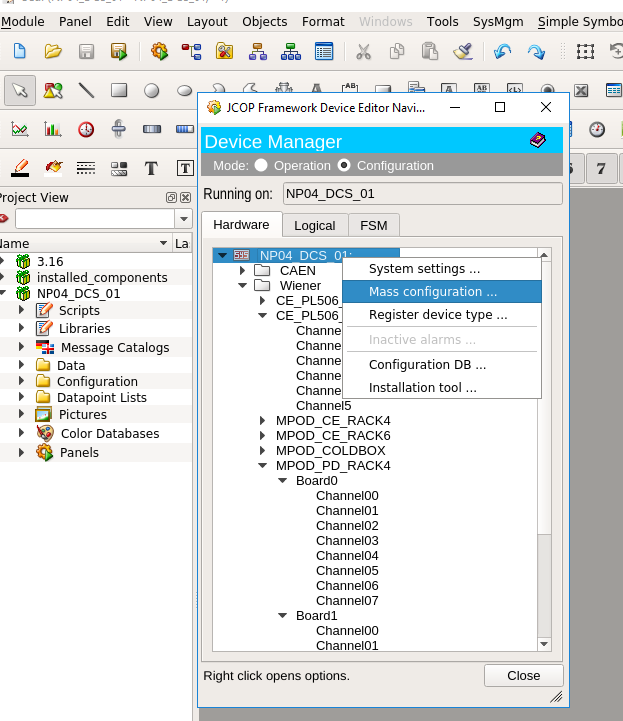 13
June 18, 2021
protoDune 1- Purity Monitor integration in the Slow controls
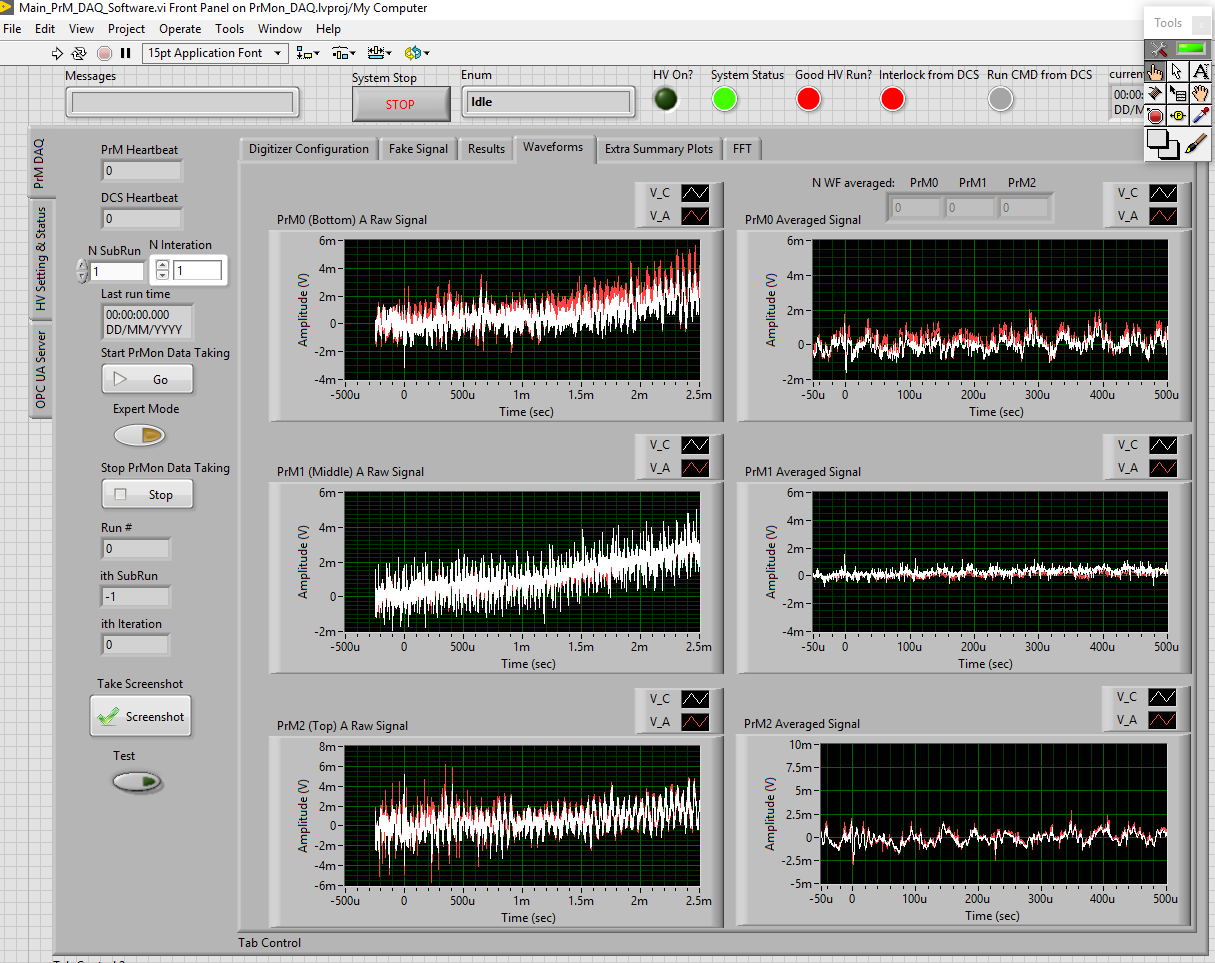 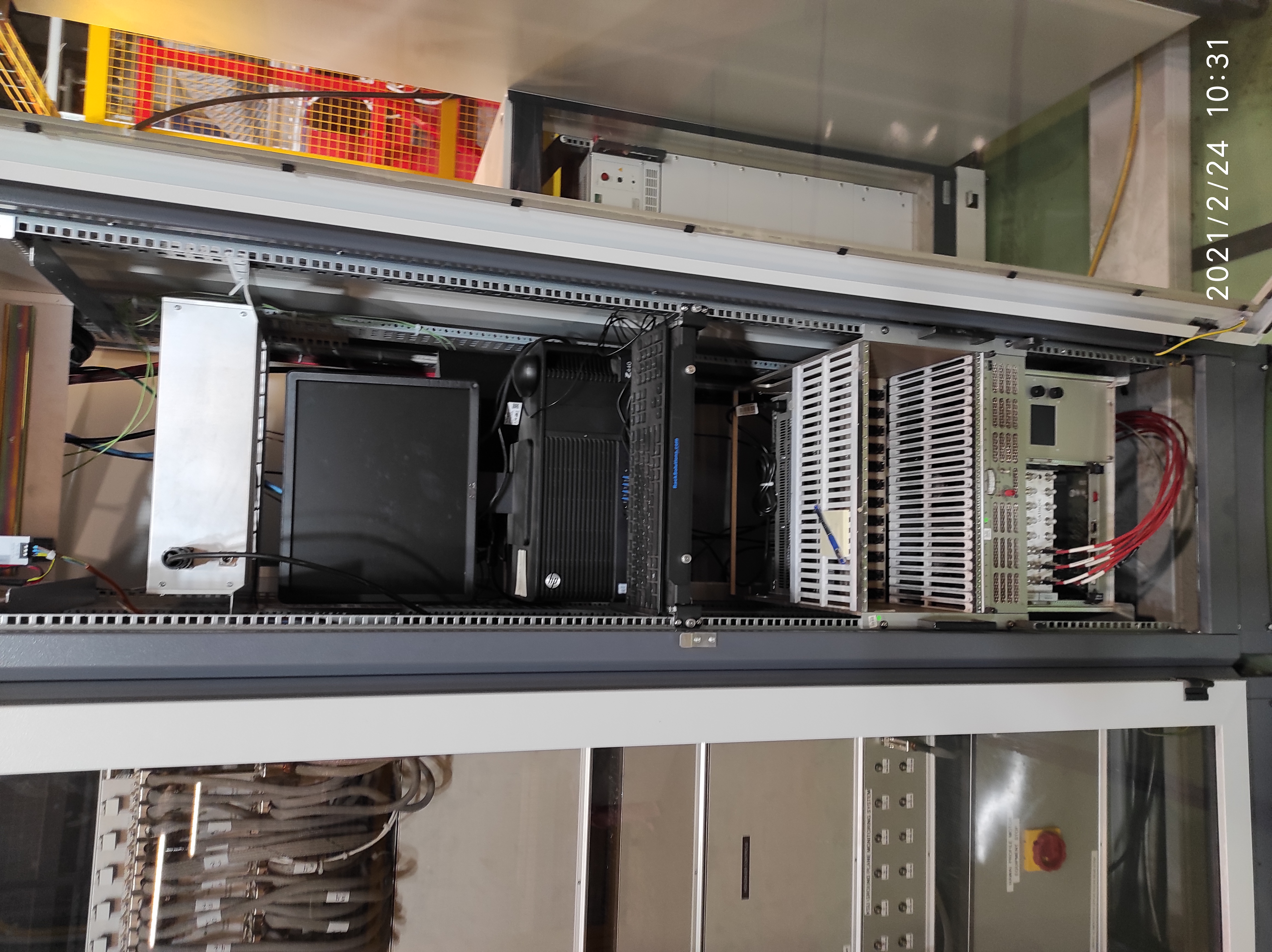 Labview Purity Monitor Control Software
Purity Monitor Rack
14
June 18, 2021
protoDune 1- Purity Monitor integration in the Slow controls
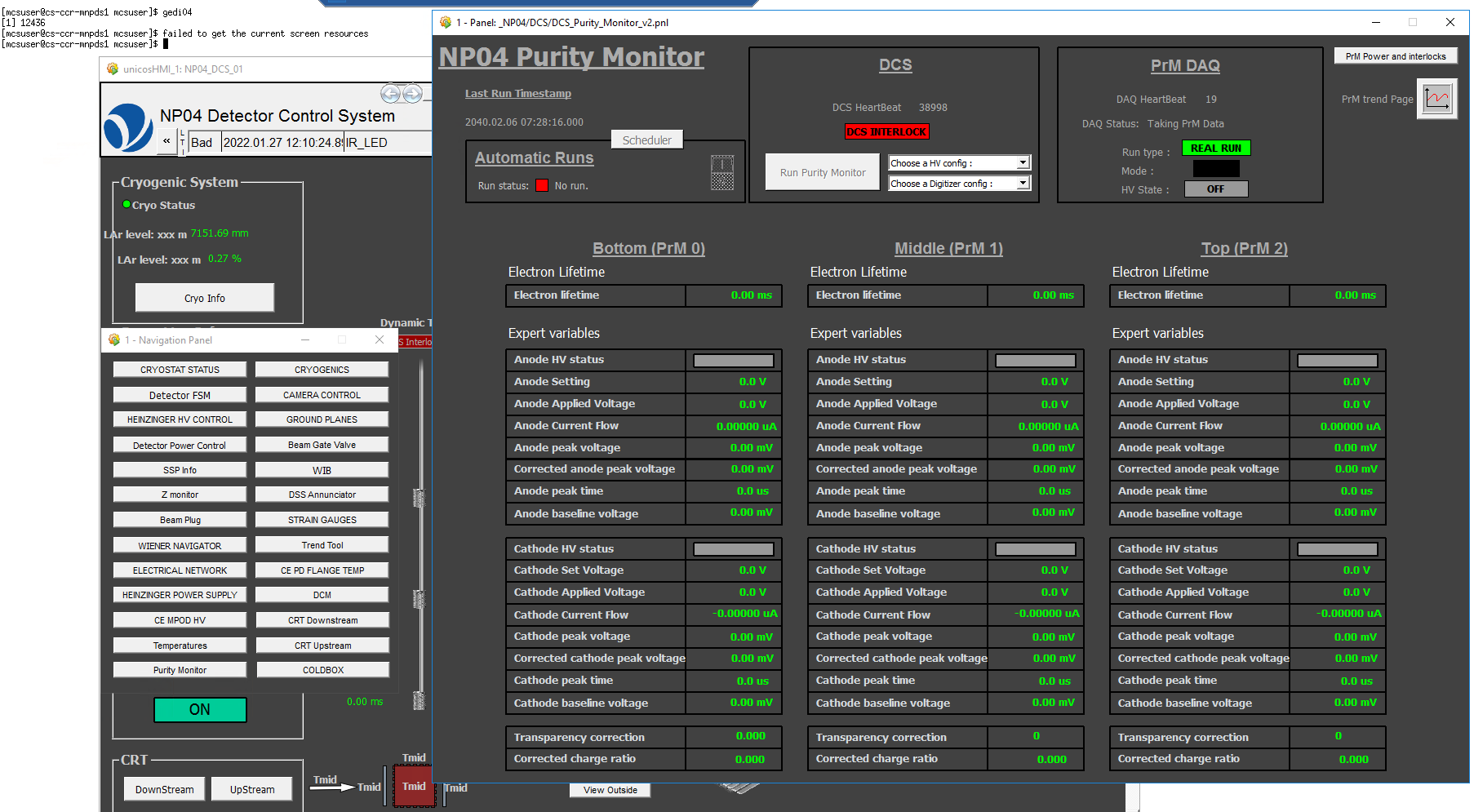 Purity monitor – Operation panel from NP04 slow controls
15
June 18, 2021
protoDUNE 1 – CE integration in the SC by using DIM. WIB Data
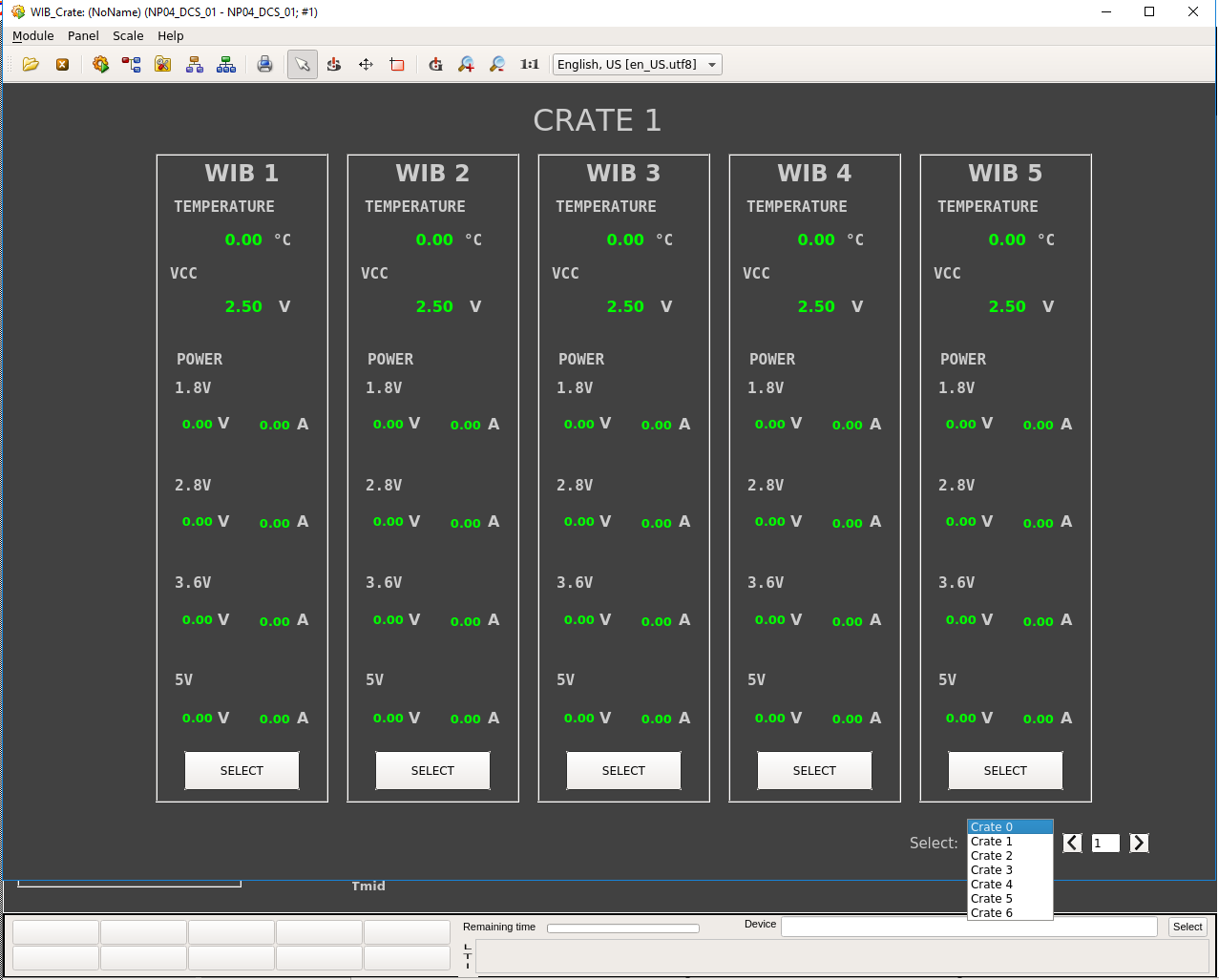 protoDUNE 1 – CE integration in the SC by using DIM
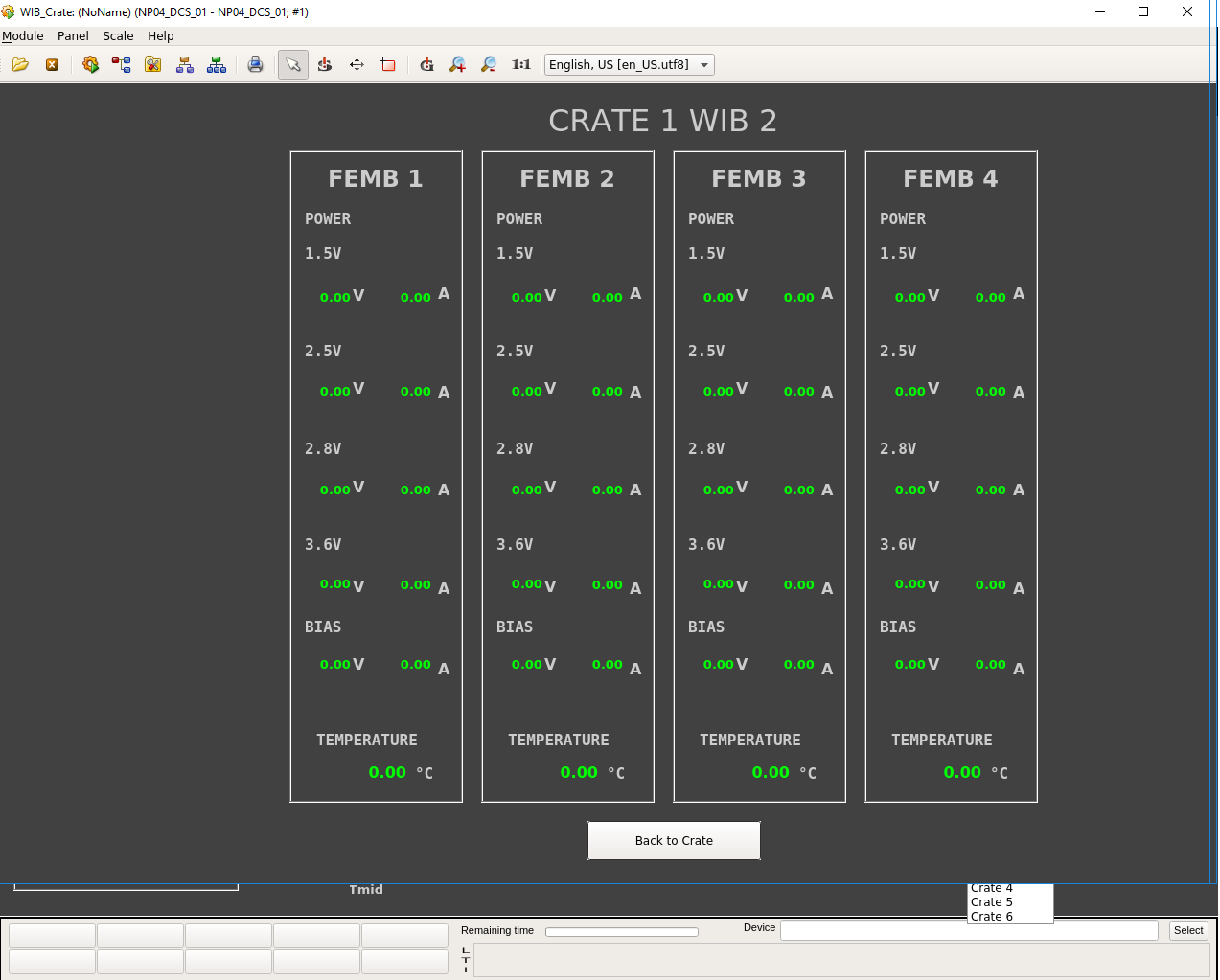 protoDUNE 1 – SSP’s Info
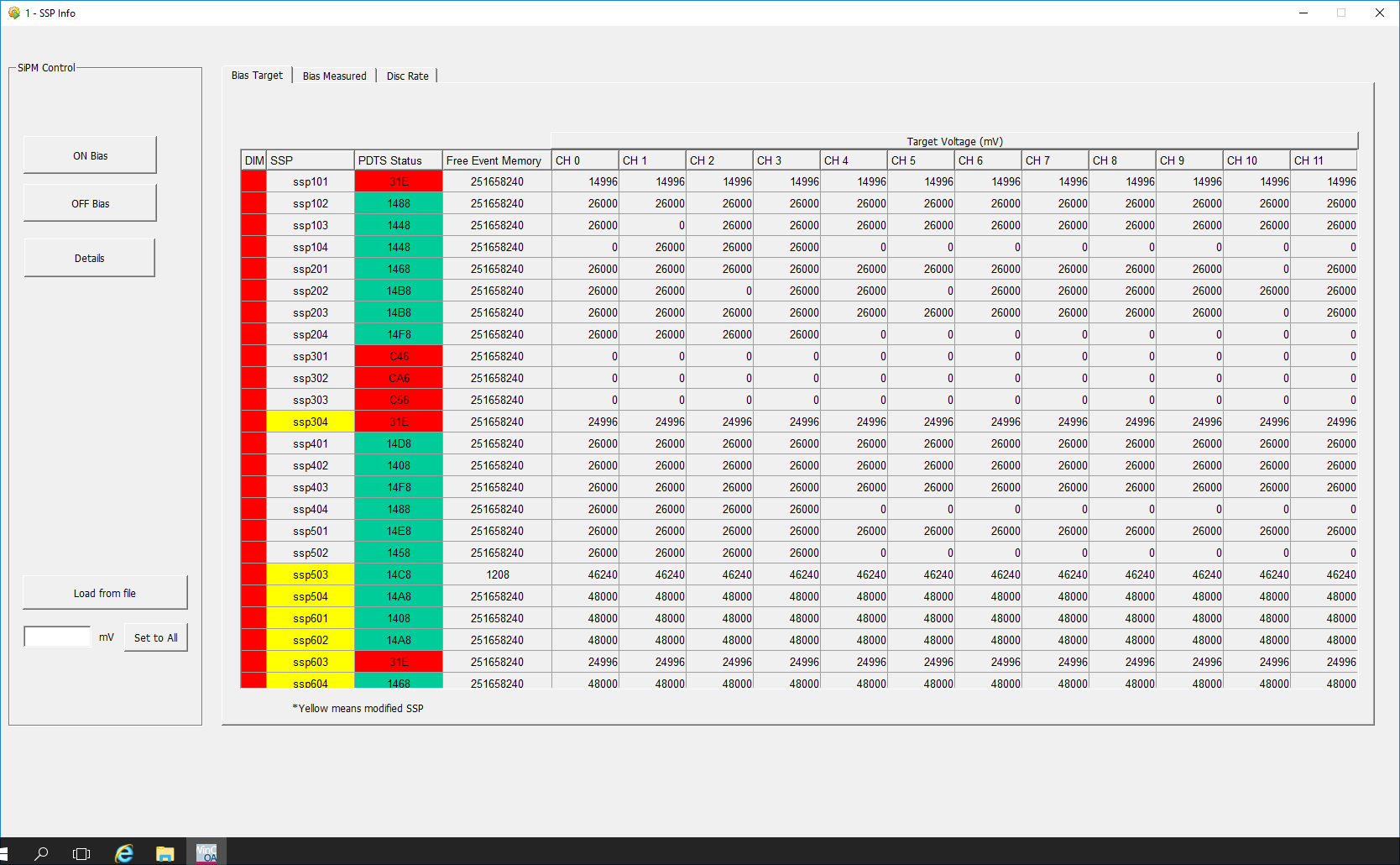 protoDUNE Single Phase Slow Control. HV integration Example
The data is transmitted to Real-Time controller, connected and integrated to the SCADA DCS program by means of the OPC UA driver for HV control, operation and monitor.
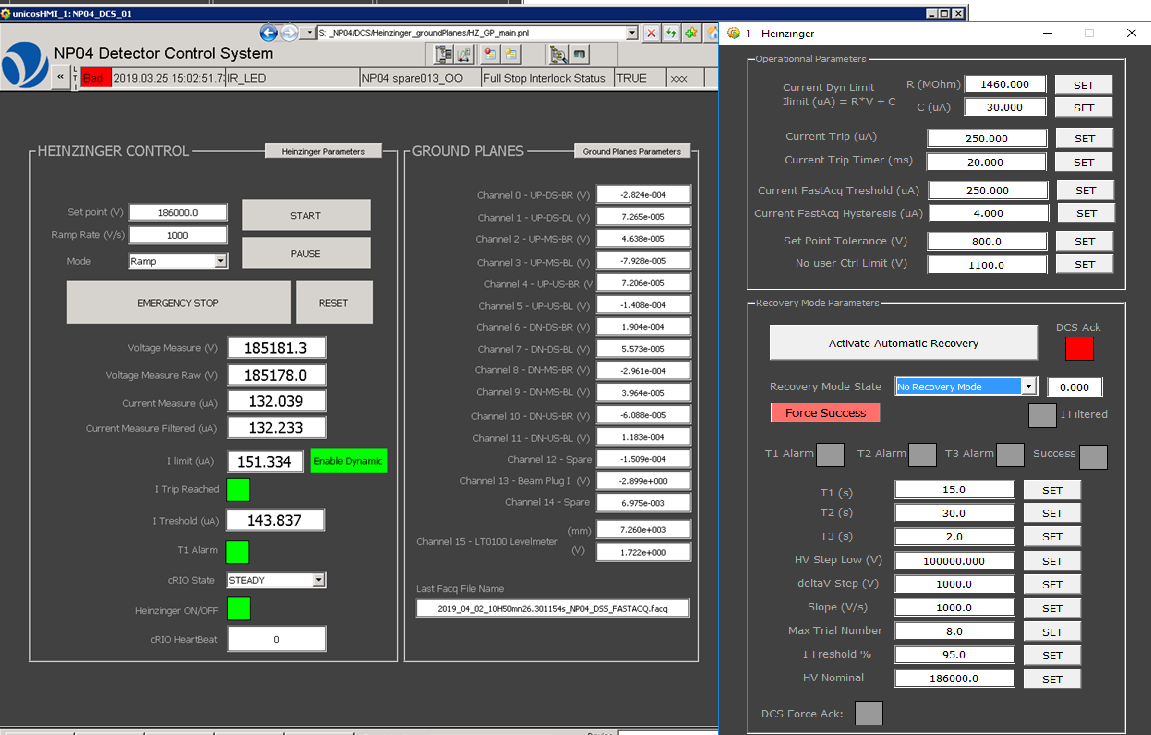 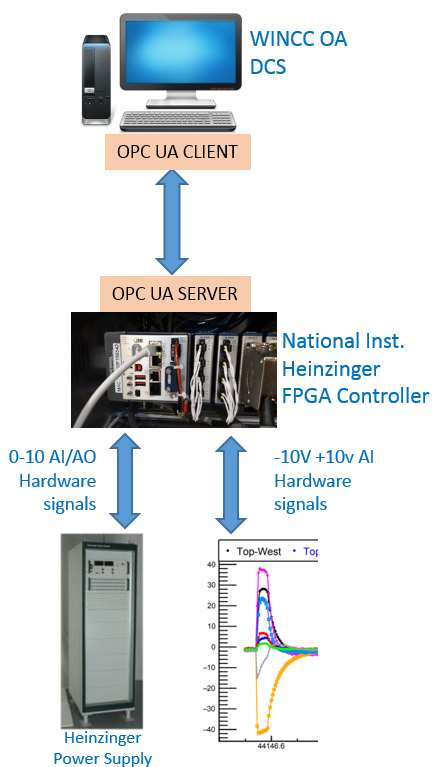 Slow Control
SCADA Software
VD SC SCADA
Heinzinger HV Control Panel
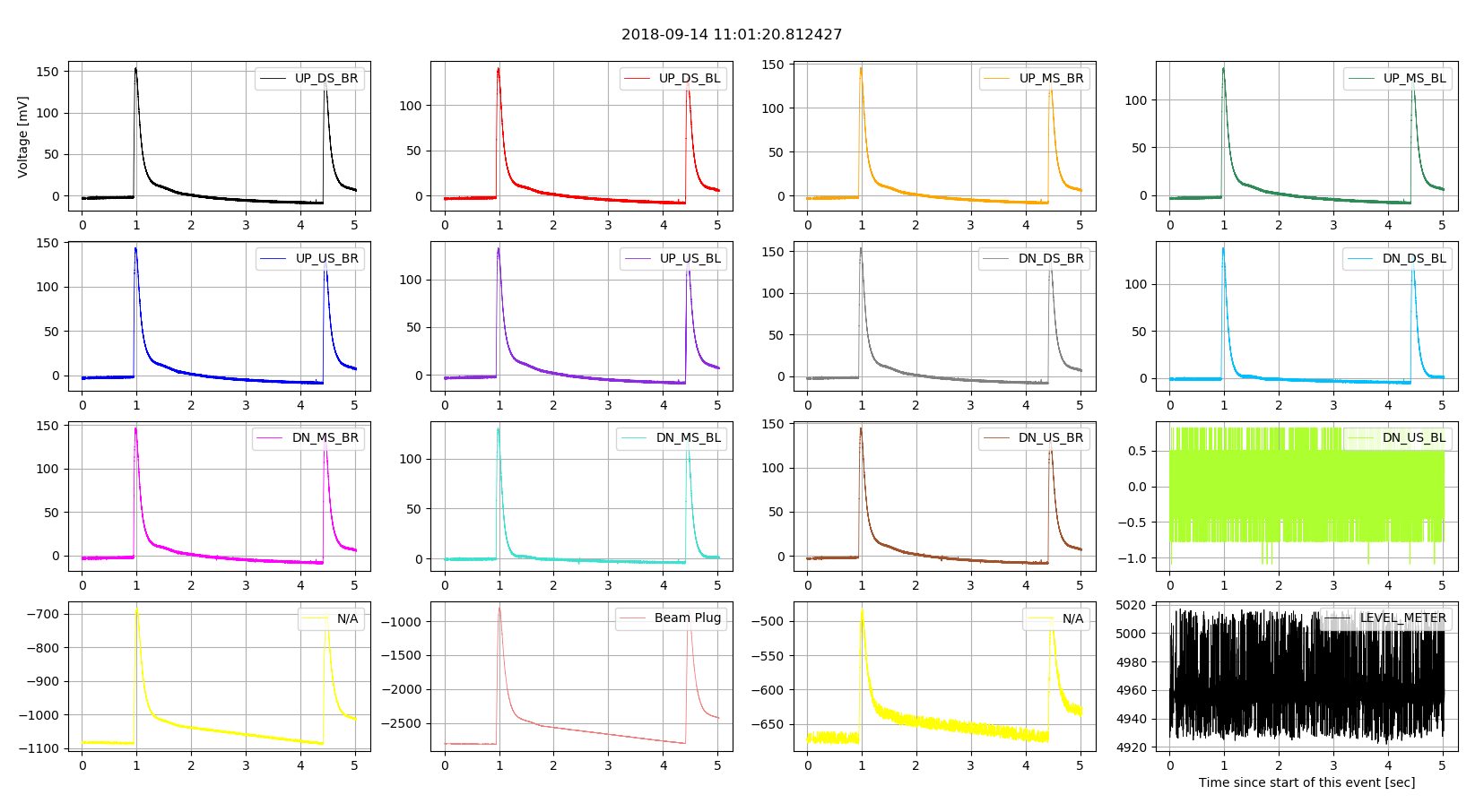 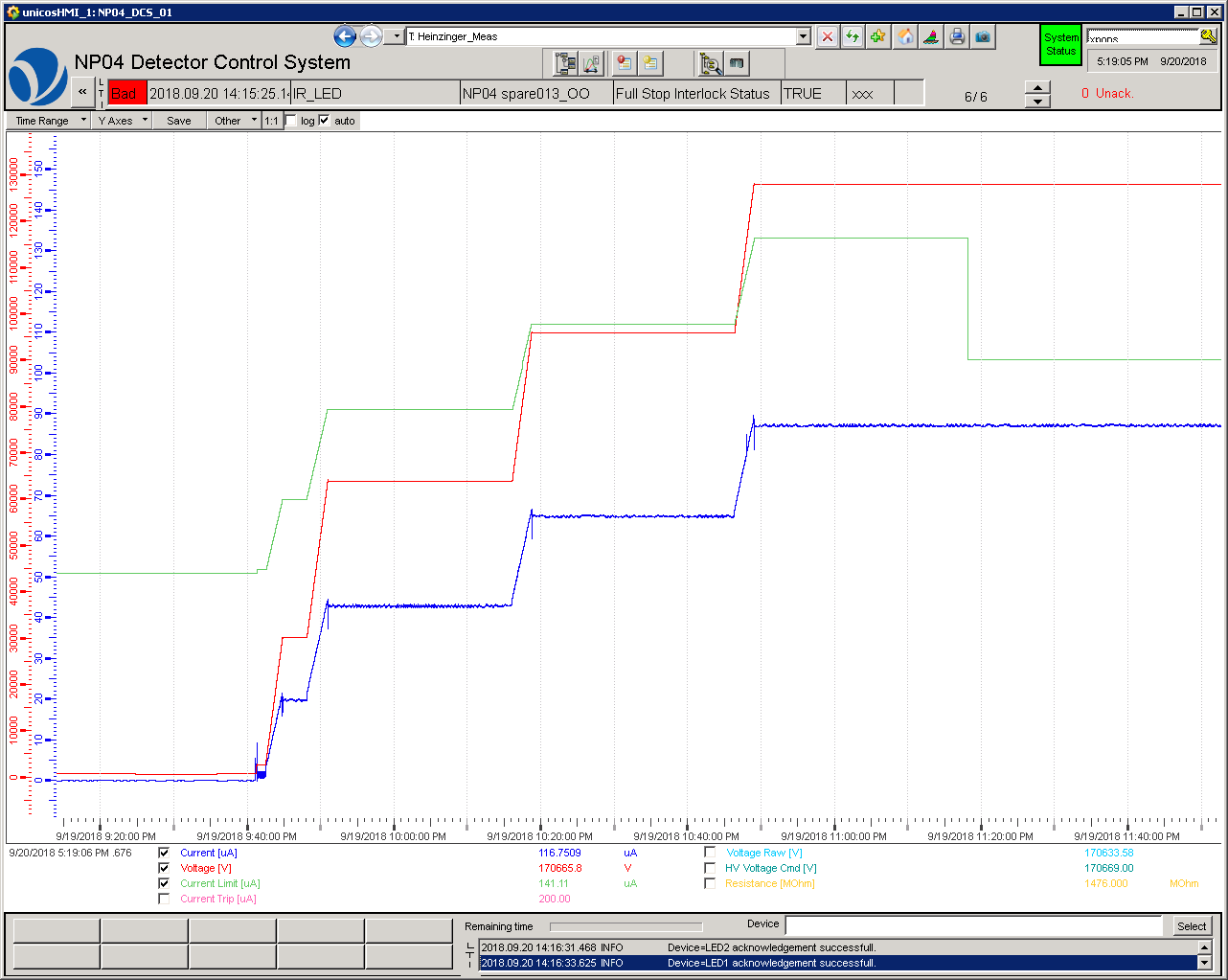 Ground Planes & Beam Plug discharge 
event on 14/09/2018
Ramp up by steps on 20/09/2021 at 9:40 PM
19
June 18, 2021
Vertical Drift Coldbox Slow Control Power Supply panels
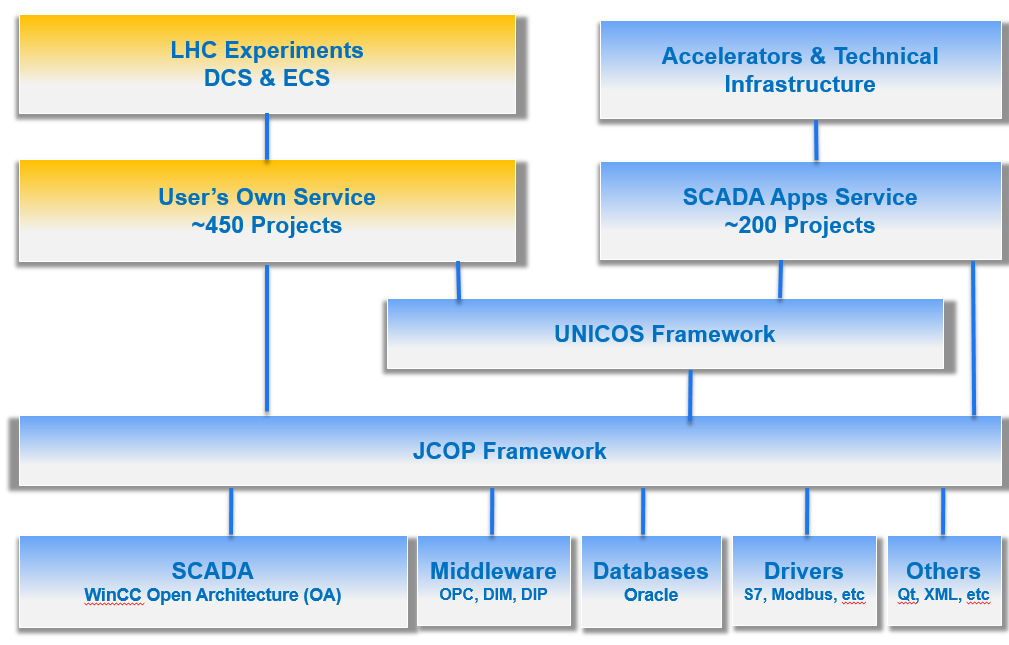